CUPCAKES1 for $36 for $1612 for $30
BAKED GOODSPRICED AS MARKED
DO NOT ENTERCUPCAKE WARS!!JUDGING IN PROGRESS
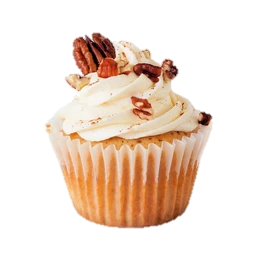 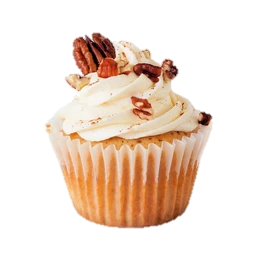 CUPCAKE WARS!!BAKE SALEALARA #211:30-2pm
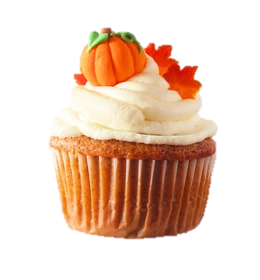 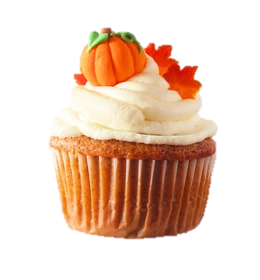 CUPCAKE WARS!!BAKE SALE – TUESDAY 10/31ALARA #211:30-2pm
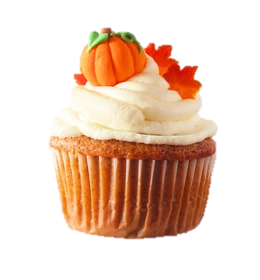 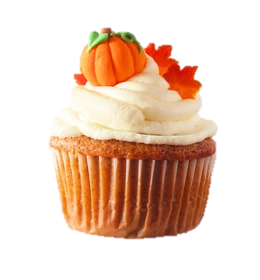